Acts 4:23–26
23 When they were released, they went to their friends and reported what the chief priests and the elders had said to them. 24 And when they heard it, they lifted their voices together to God and said, “Sovereign Lord, who made the heaven and the earth and the sea and everything in them, 25 who through the mouth of our father David, your servant, said by the Holy Spirit, “ ‘Why did the Gentiles rage, and the peoples plot in vain?
Acts 4:27–28
26 The kings of the earth set themselves, and the rulers were gathered together, against the Lord and against his Anointed’— 27 for truly in this city there were gathered together against your holy servant Jesus, whom you anointed, both Herod and Pontius Pilate, along with the Gentiles and the peoples of Israel, 28 to do whatever your hand and your plan had predestined to take place.
Acts 4:29–30
29 And now, Lord, look upon their threats and grant to your servants to continue to speak your word with all boldness, 30 while you stretch out your hand to heal, and signs and wonders are performed through the name of your holy servant Jesus.”
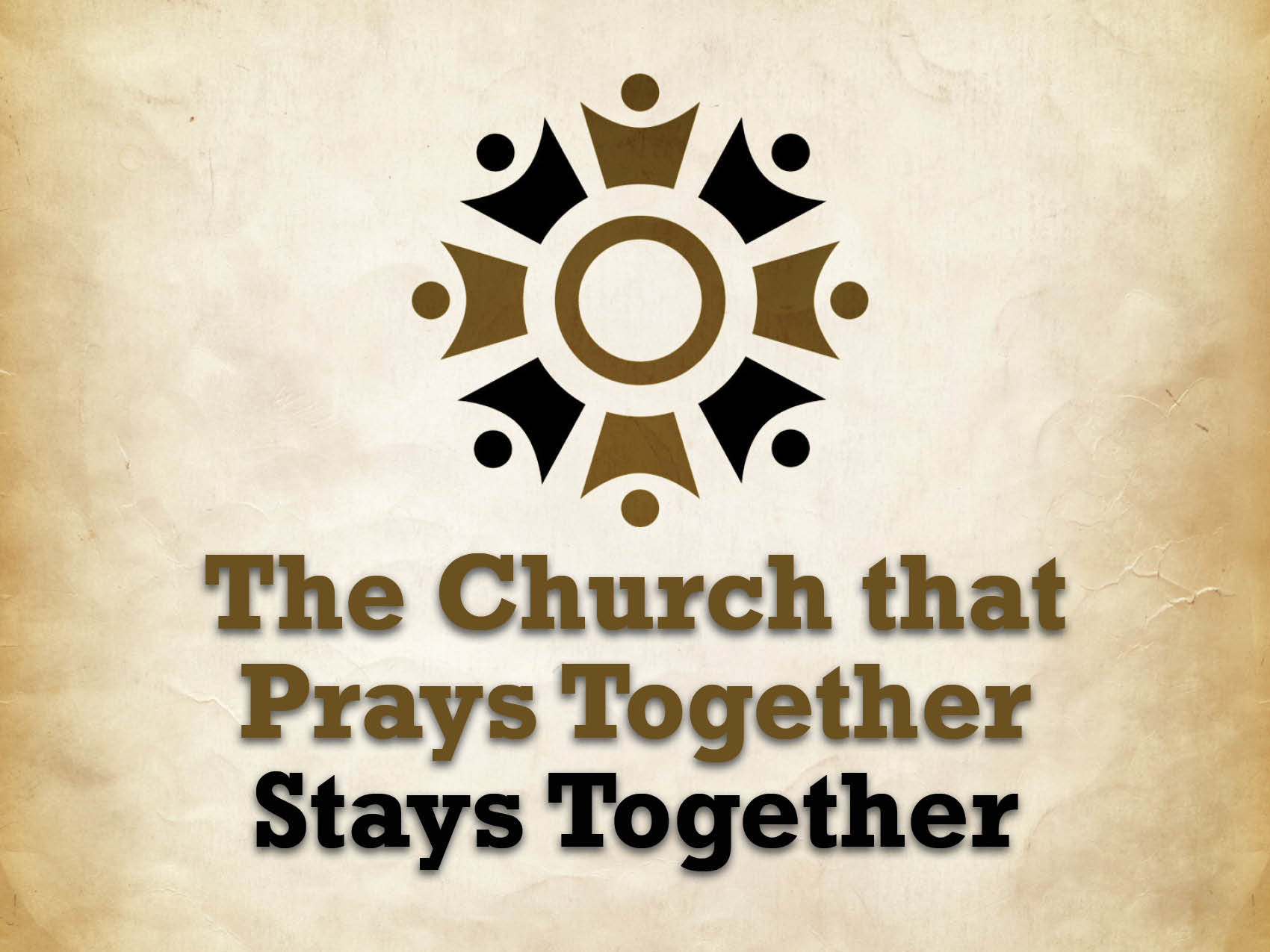 Praying together is an important part of our fellowship.
Acts 1:12–14
Acts 2:42
Acts 6:1–6
Acts 12:5
Acts 13:1–3
Acts 20:36
Praying together is an important part of our fellowship.
They prayed when they were anxious.
They prayed when they needed boldness.
They prayed when they had problems.
They prayed for their work.
If want to be a praying church, we need to…
Make prayer a priority. 
Acts 6:2–4
Pray daily.
Acts 3:1; 1 Thessalonians 5:17–18
Have leaders that set the example. 
1 Peter 5:1–3
Pointers for Public Prayer
Remember we are participants, not spectators. 
1 Corinthians 14:15–16
Prayer leaders…
Keep God as the focus. 
Represent the collective body.
Lead so you can be followed.
Don’t distract the audience.